The base of training: Ways of increasing investment activity of	“Nigeria brewery (Guiness)” taking into account investment modern experience
BY
AKINSANYA ADEDEJI JAMES
Student of 2ndyear, ZD-206Ма group (Master)
by Specialty 073 “Management”
Nigerian Breweries is the pioneer and largest brewing company in Nigeria, with majority shares by Heineken N.V. Guinness Nigeria PLC is a subsidiary of Diageo PLC UK (Guinness-Nigeria, 2017), and Nigeria is the world's second- largest market for Guinness brands of alcoholic beverages.

However, the success stories of investments in the sector by MNC breweries are also challenged by global market developments. Sales have been affected by the stagnation in almost all traditional high-volume markets in the developed world with beer consumption declining recently in many of these markets.
INTRODUCTION
Investment decisions by their nature usually involve the allocation of huge funds to investment proposals to yield future benefits. But because the future is uncertain, investment proposals necessarily involve risk. 
Internal sources include the existing equity and reserves while the external sources include long-terms like debentures. Against this background, this research directed itself towards providing answers to the research questions stated below as they relate to the Nigerian Breweries Plc.
Theoretical basis of investment activity of companies
The essence of investment activities of company and the basic essential features of the concept are founded:
Managing of enterprise’s investment activity is a deliberate action of state, region, enterprise to the object (condition and development investment, the course of the investment process);
Obligatory condition of the management implementation is the availability of baseline information about the state of the object (investment funds, the scope of business activities, which will be invested, etc.), which in the process of management is transforming into specific subjects of management decisions;
The investment activity management means that the current state of the economic system (companies) will be introduced by some changes that should contribute to the organization of such  activities; 
Investment activity management is a prerequisite for its implementation;
Investment activity must be carried out by premeditated plan of action in the first place, it is  bout the necessity of forming strategic investment activities as one of the key elements of management activities.
The concept of investments and their Classification
Concept of investment
Types of Investments
Economic Investments
Economic Considerations
By economic nature of securities,
Investment Vehicles

Other investment tools:
Various types of investment funds;
Investment life insurance;
Pension funds;
Hedge funds.
Investment is the action or process of investing money for profit. That is, a thing that is worth buying because it may be profitable or useful in the future. It is an act of devoting time, effort, or energy to a particular undertaking with the expectation of a worthwhile result.

An investment is an asset or item acquired with the goal of generating income or appreciation. Appreciation refers to an increase in the value of an asset over time. When an individual purchases a good as an investment, the intent is not to consume the good but rather to use it in the future to create wealth.
Types of Investments (Contd)
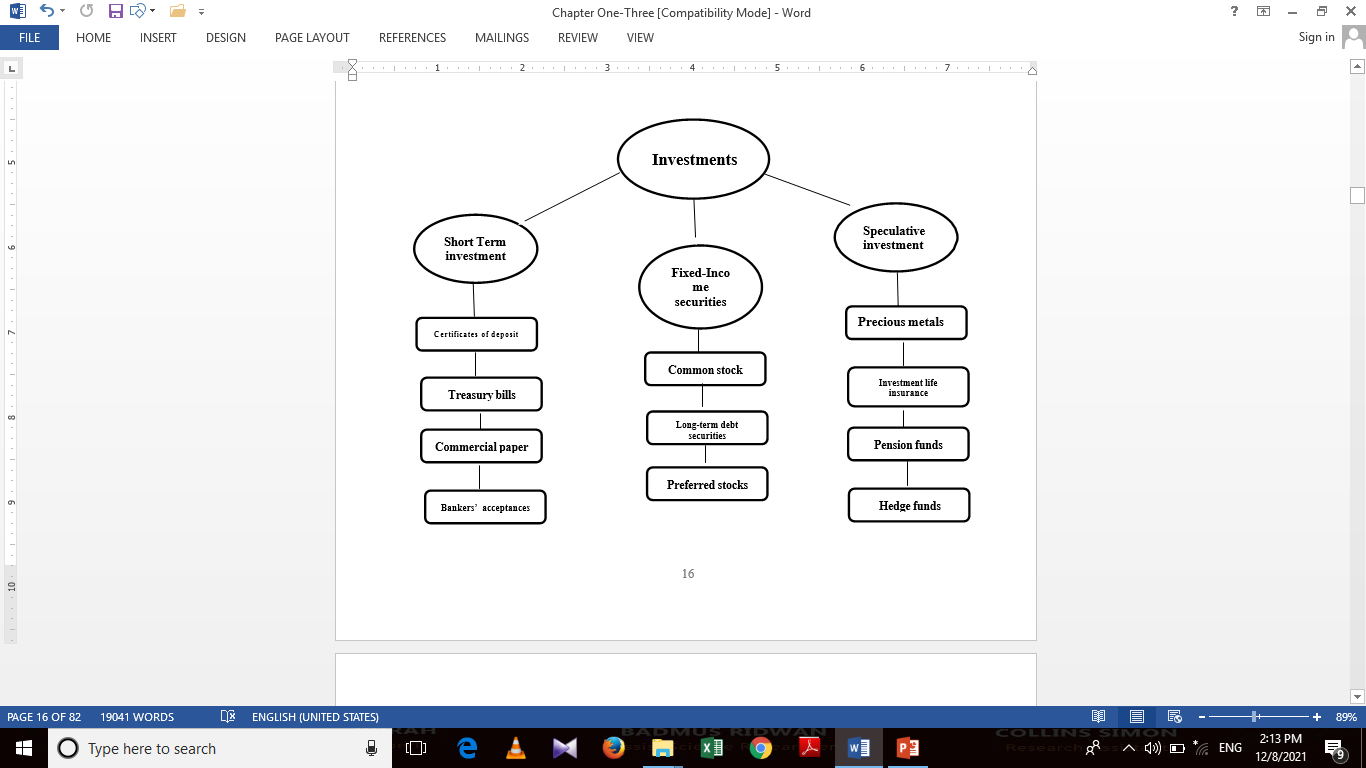 Methods of evaluating the efficiency of investments
In appraising a report like this (before a final decision is made), it is advisable to use one or a combination of the following methods and these include the payback period, annual rate of return, net present value and discounted Cash flow (DCF).Major methods of evaluation are outlined below:
Payback Period
Discounted Payback Period
Annual Rate of Return (Accounting Rate of Return)
Net Present Value Method
Discounted Cash Flow (DCF) OR Internal Rate Of Return (IRR)
Research Hypotheses
The following hypotheses testing shall guide us during the course of writing this project. The null hypothesis shall be as H0 and H1 is the alternative hypothesis:
H0: There are no superior particular techniques for making the best investment decisions.
H1: There are superior particular techniques for making the best investment decisions.
H0: The investment decision made cannot change the optimum profitability for the organization. 
H1: The investment decisions made can change the level of optimum profitability for the organization.
H0: Poor or negative on investment does not drastically reduce the rate of investments.
H1: Poor or negative returns on investment drastically reduces the rate of investment.
Modern ways of increasing the efficiency of the company’s investment activity
It’s important to remember that taking steps towards greater efficiency is ultimately going to increase the company’s bottom line. In the business world, there are few things that matter more than maintaining optimal productivity and efficiency in everyday operations. These best practices are:
Upgrading of Software
Set Strict Investment and Budgeting Rules
Use of Better Equipment & Technology
Use Analytics to Optimize Ad Spend: 
The introduction of fund-specific benchmarks 
Also the introduction of Cryptocurrency
Direct investing 
Portfolio investment
Characteristics of business activities of the company
Guinness Nigeria, a subsidiary of Daigo PLC of the United Kingdom, was incorporated in 1962 with the building of a Brewery in Ikeja, the heart of Lagos, Nigeria.
Weaknesses
Inadequate working capital
Declining profitability that requires improvement
Strengths
Well established and diverse brands
Qualified management team
Strong support from parent company - Diageo Plc
Dominant leader in the stout market
Good cash flow
In spite of the challenges in the business environment highlighted above and the intense competition in the brewing industry, the Company remained profitable during the year under review as reflected in the financial results contained in the Annual Report published as part of this year’s Annual General Meeting.
All types of business provided by the company
The Company’s products are sold through over 130 major distributors spread across Nigeria and one in the United Kingdom. Guinness’ main competitors in Nigeria are Nigerian Breweries Plc and SAB Miller. Guinness Nigeria Plc maintains Technical Services Agreements and Trademark and Control Agreements with companies in the Diageo Group for various brewed products. The Company also sources some raw materials, engineering spares and fixed assets from other companies within the Group (Guinness Nigeria, 2020).
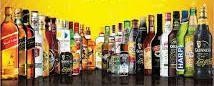 Organizational structure of the company
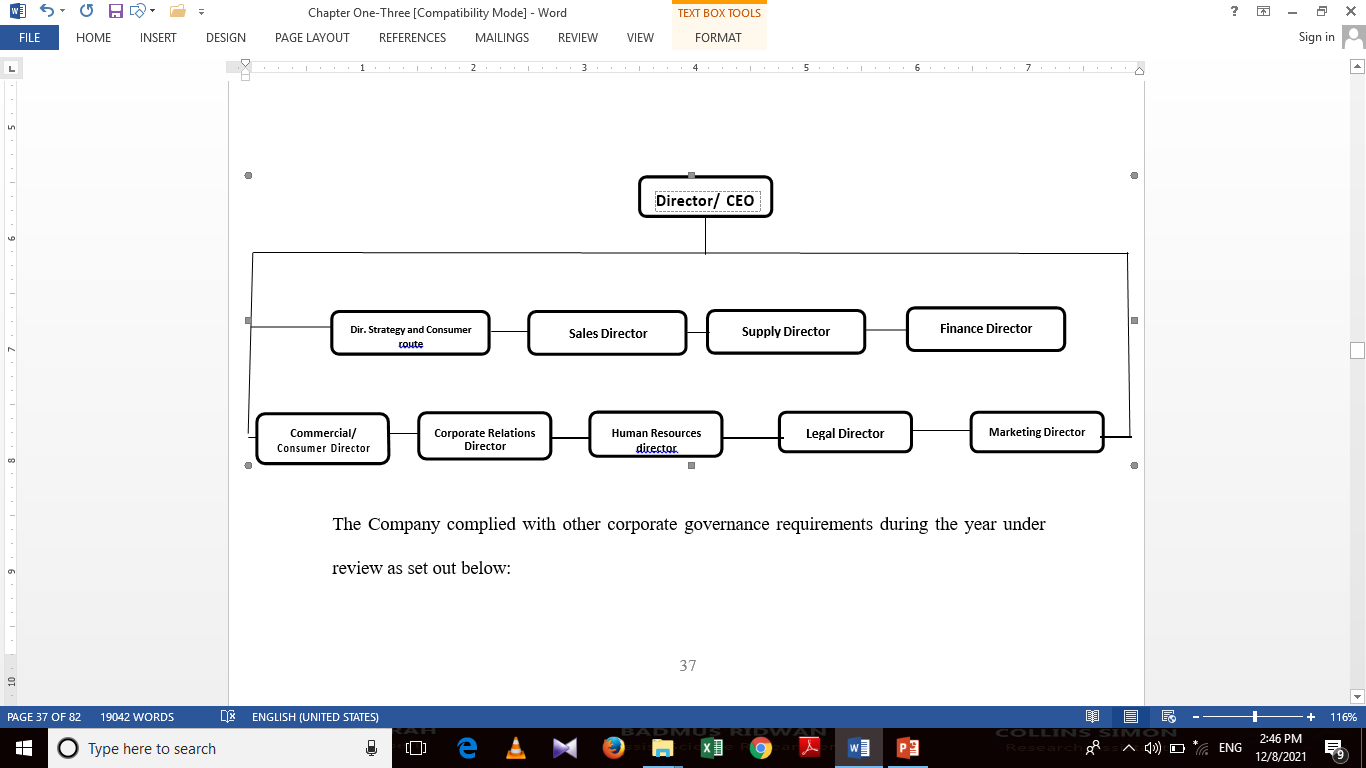 COMPANY FINANCIAL ACTIVITIESGUINNESS NIGERIA PLC – FIVE YEAR SUMMARY OF SELECTED FINANCIALDATA (Amounts in Thousands of Naira, except per share data) (for fiscal years ended June 2019)
Source:   Guinness Nigeria Plc. Annual Report
ACCOUNTING RATIOS AND DISCUSSIONS Ratio Analysis
The financial ratios measured from the annual report of the company are profitability ratios, solvency ratios and activity/efficiency ratios. The profitability measurements are operating profit, net profit, return on equity, o and retention earnings. The solvency measurement include Debt-to
-Assets ratio, equity ratio, debt ratio, debt to equity ratio, financial leverage ratio. The efficiency/activity measurement include Total Assets turnover ratio, working capital turnover ratio, and non-current assets turnover ratio. All these financial analysis and ratios will be to the benefit of the company in examining its success as well as viability, sustainability and productivity.
: PROFITABILITY RATIOThe profitability ratios of Guinness Nigeria for the past 5years of operation are presented thus:
The rule of thumb for profit margin says 5% is a low margin, 10% is a healthy margin, and 20% is a high margin. Report by NYU revealed that net profit margin is 7.7% across different industries (Brex n.d). The results showed that Guinness Nigeria net margin for the 5years is 3.03%, the reduction in the net profit margin was also as a result of loss incurred in 2016. The net profit margin for 2015 was 6.61%, 2016 was (1.81%), 2017 was 1.50%, 2018 was 4.68% and 2019 was 4.17%.
SOLVENCY RATIOSThe Solvency ratios of Guinness Nigeria for the past 5years of operation are presented thus:
Table 3 shows the solvency ratio of Guinness Nigeria for the 5years under review. The average equity ratio for Guinness for the 5years amount to 0.69, of which 2015 Equity ratio is 0.55, 0.47% in 2016, 0.99 in 2017, 0.63 in 2018 and 0.80 in 2020. It showed that Guinness Nigeria is relatively healthy and solvent in funding its costs with equity rather than debt. This implies that for the past 5years, roughly 70% of its costs is being funded by equity. Equity ratio helps how much of a company is funded by equity as opposed to debt.
EFFICIENCY RATIOSThe Efficiency ratios of Guinness Nigeria for the past 5years of operation are presented thus:
The results in table 4 showed that the assets turnover for Guinness from 2015 to 2019 are 2.66, 2.29, 2.84, 2.59 and 2.35 respectively, working capital turnover are 18.83, 10.60, 38.79, 24.31 and 25.08 respectively and the fixed assets turnover are 1.34, 1.15, 1.42, 1.45 and 1.30 respectively. This implies that Guinness Nigeria has a good asset turnover greater than 1 for the 5years, this implies the company is able to generate enough revenue to cater for some assets over the years.
WAYS OF IMPROVING INVESTMENT ACTIVITY OF GUINNESS NIGERIA
According to Guinness Nigeria plc., in order to ensure that its day to day operations are carried out in the most efficient manner possible, the had continue to enter into transactions with related parties and interested persons that have been identified as necessary for such day-to-day operations. 

Focusing on the procurement process of the Guiness Nigeria. It is important to note that procurement and distribution process of the company is coordinated centrally from the head office. 

This procurement process will then be managed with the help of technological product called “Vendor Management System (VMS)”. The VMS is developed to five (5) interfaces that enables the various stakeholders in the procurement process to have access at every point in time. Each of the five interfaces represents the following;

Outlets
Warehouse
Procurement (Head Office)
Vendor
Finance (Head Office)
WAYS OF IMPROVING INVESTMENT ACTIVITY OF GUINNESS NIGERIA (CONTD)
The whole process in most cases is completed in 5 working days. The VMS operating tool is a complete process cycle. It has the three (3) components of a process cycle which are; inputs, transformation and output. While it is recognized that it’s a complete process in itself, VMS output is an input in the robust operating process cycle of Guinness Nigeria.

There are other integrations that must be been done to ensure that VMS operated effectively and efficiently. Other systems that are plugged into the VMS are as follows; 

Robotics Process Automation (RPA), 
Email Management System (EMS) 
Warehouse Management System (WMS)
RPA (Robotics Process Automation) 
EMS (Email Management System)
WMS (Warehouse Management System) 

For this study, VMS will be integrated with Robotics Process Automation (RPA) so as to bring about increase in productivity and enables the company to improve their investment activity.
Economic Justification of the Use VMS in improving productivity and investment activities
With the adoption of the VMS alongside RPA operating tools, the company’s productivity and investment activities are enhanced in the following ways;

Efficiency
Increased Production 
Reduction of Waste 
Fast TAT (Turn Around Time
Cost Efficiency
Cost
Takt Time 
Error Rate
Conclusion
It is hereby concluded that making the right investment decisions or carrying out what is known as capital budgeting has a great impact on the operations of a going concern. Capital budgeting must necessarily involve the measurement of profitability or payroll from such investment.
Investment policy includes setting of investment objectives regarding the investment return requirement and risk tolerance of the investor. The other constrains which investment policy should include and which could influence the investment management are any liquidity needs, projected investment horizon and preferences of the investor.
The main types of financial investment vehicles are:short- term investment vehicles; fixed-income securities; common stock; speculative investment vehicles; other investment tools.
Most classifications belong to artificial classification and only the division of classifications into real and financial ones is as close as possible to the natural classification. Direct and portfolio investments are not the opposite. Direct investment is a special case of real investment, while portfolio investment is one of the methods of financial investment. But these two types of investments are not linked by any properties.it aims to make real investment projects in stipulated terms to ensure timely return on invested assets as net cash flow (to start with,– getting laid investment income).
THANK YOU FOR ATTENTION!